Study of Spatial Structure of a Squeezed Vacuum Field
Ph. D Defense 
Mi Zhang
Advisor: Eugeniy E. Mikhailov
March  20  2017
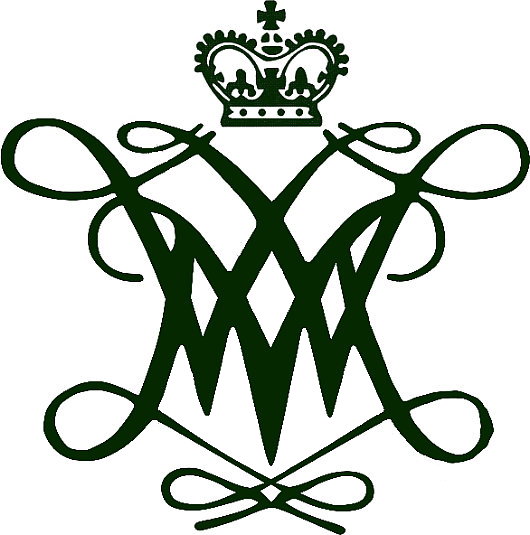 1
Outline
Motivation
Introduction
Correlation of self focusing and squeezing
Multi-mode structure of a squeezed vacuum field
Optical depth and its influence on squeezing 
Pump shape and LO shape
Observation of beam noise
Conclusion
2
Squeezed field
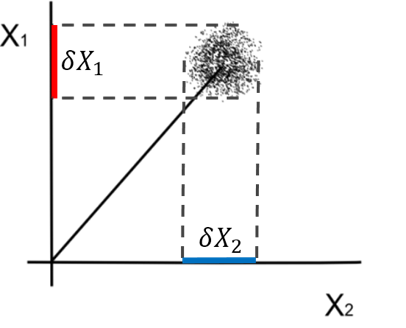 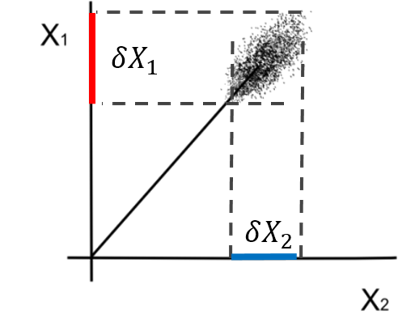 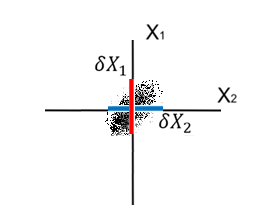 Precision measurements
-Magnetometer
-LIGO
Quantum imaging
Quantum information
3
Why one should care about squeezed field
Precision measurements
-Magnetometer
-LIGO

Quantum imaging


Quantum memory
4
Polarization self rotation effect
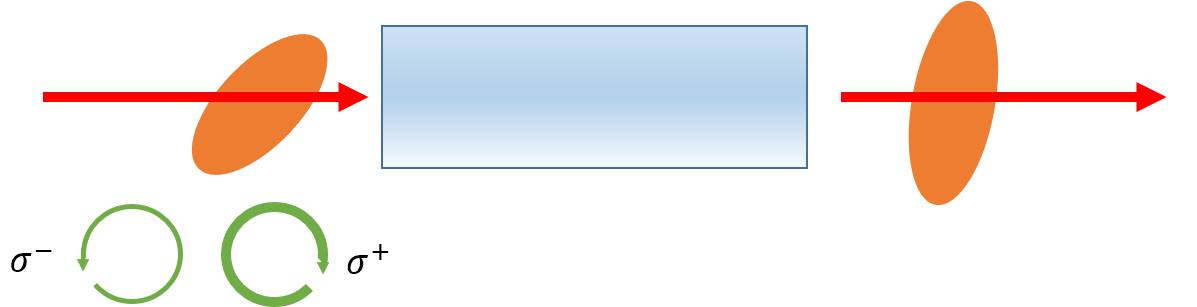 For linearly polarized light, the orthogonal 
polarization gets squeezed.
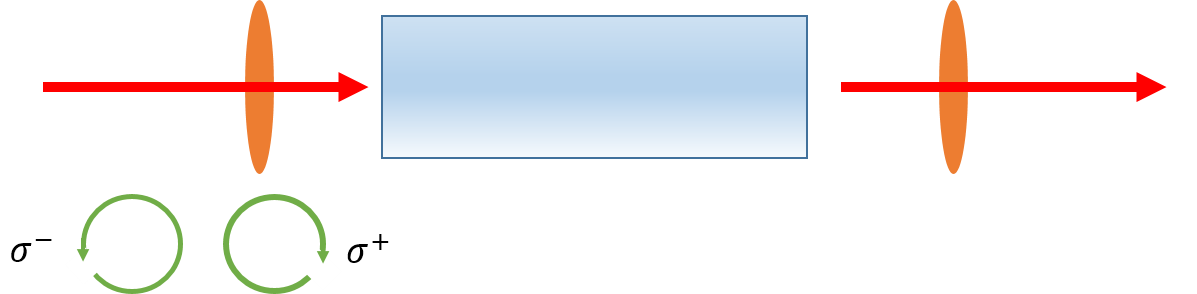 Predictions of the PSR-generated squeezing in the Rb atomic vapor :  - 8 dB
 

Current best : - 3 dB
A. B. Matsko, I. Novikova, G. R. Welch, D. Budker, D. F. Kimball, and S. M. Rochester
Phys. Rev. A 66, 043815 – Published 30 October 2002
S. Barreiro, P. Valente, H. Failache, and A. Lezama
Phys. Rev. A 84, 033851 – Published 28 September 2011
5
Homodyne Detection scheme
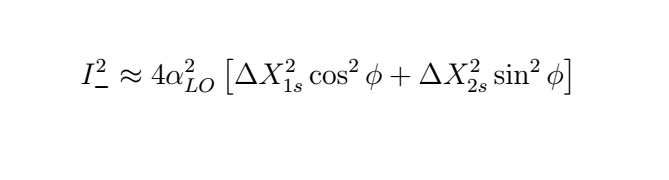 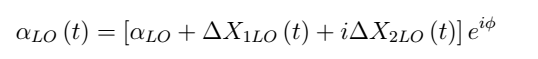 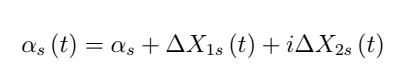 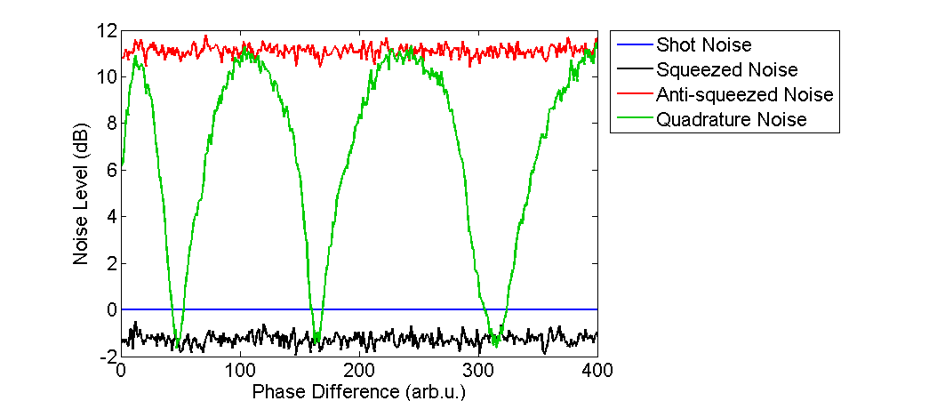 6
Experimental setup
Parameters affect squeezing:
Pump beam intensity
Beam size
Atomic density of medium
Beam focus position in the cell
7
Experimental setup
Parameters affect squeezing:
Pump beam intensity
Beam size
Atomic density of medium
Beam focus position in the cell
8
Spatial modes of light
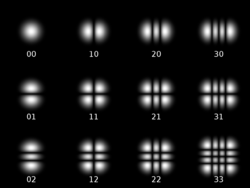 Hermite Gaussian modes
Laguerre Gaussian modes
9
Figure source: Wikipedia page-Gaussian beam
Self-focusing of beam
A nonlinear process in medium, 
caused by the intensity distribution change in strong field
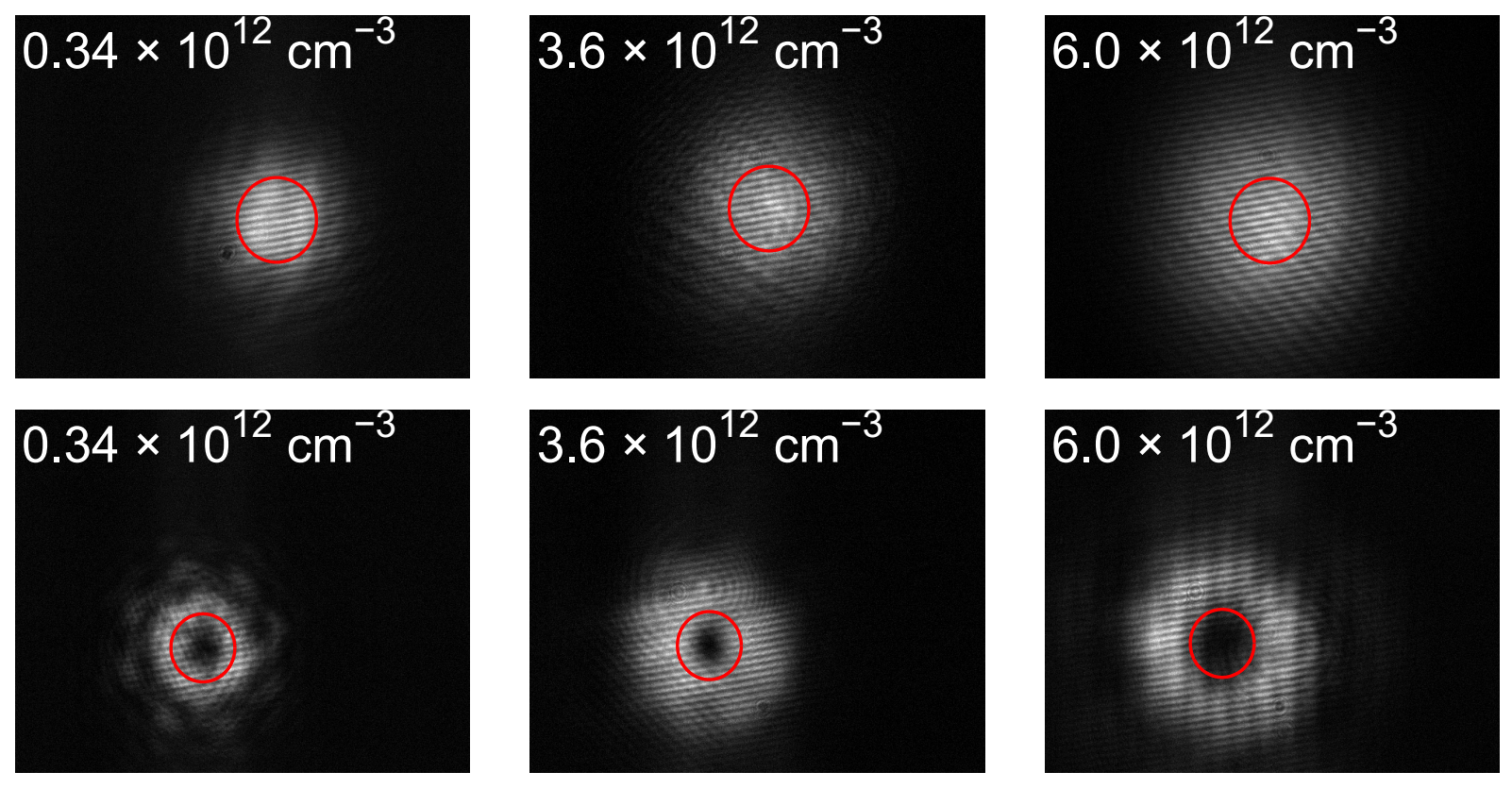 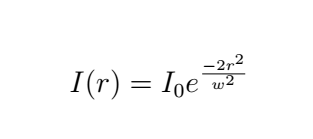 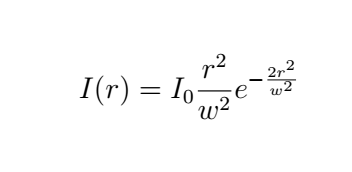 10
Correlation between self squeezing and squeezing
11
Interferometric scheme of detection
To calibrate a good mode match, we introduce a parameter visibility
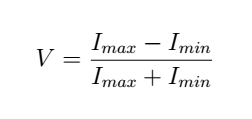 Usually in similar detecting scheme, a visibility of 90% is necessary to detect squeezing.
We had V = 98%, but no squeezing was  observed.
12
Circular beam mask
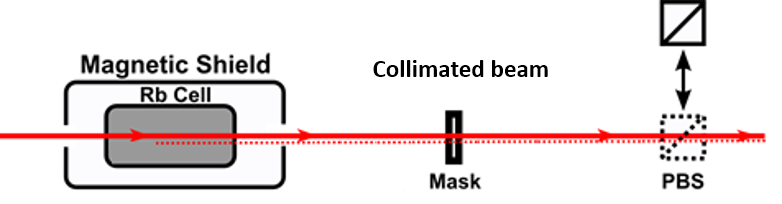 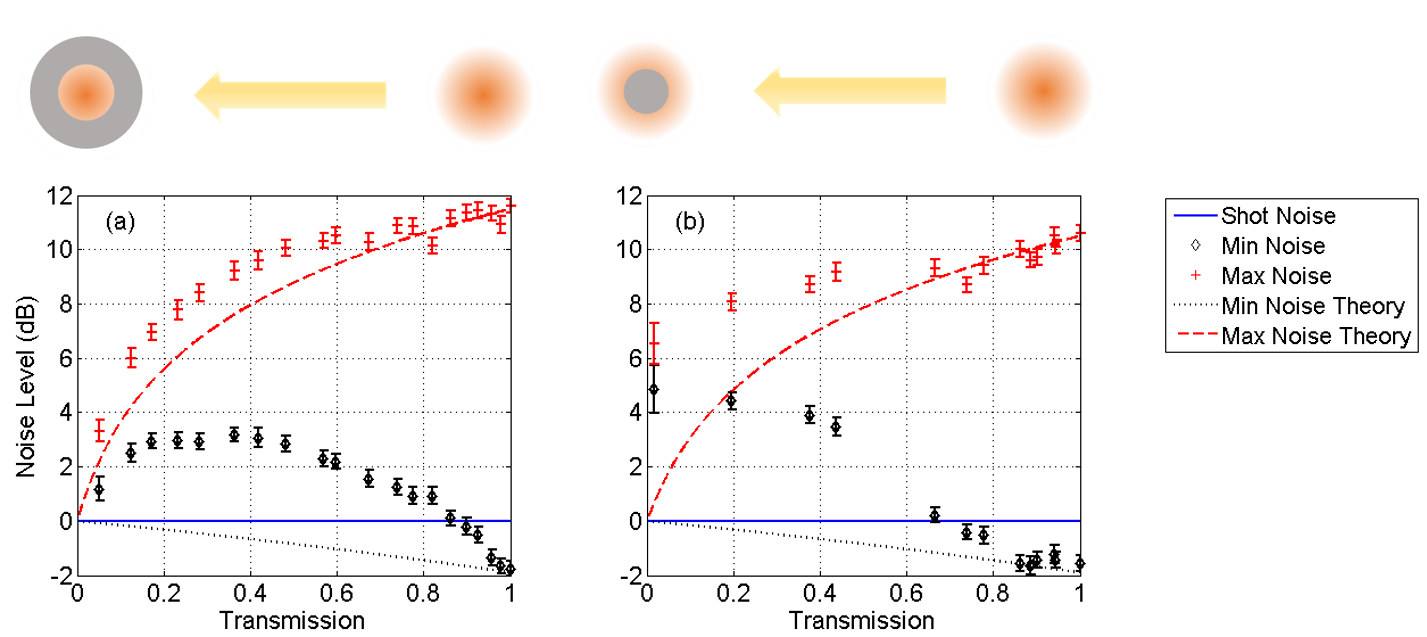 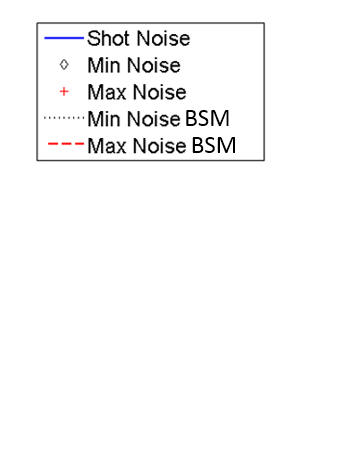 13
Circular beam mask
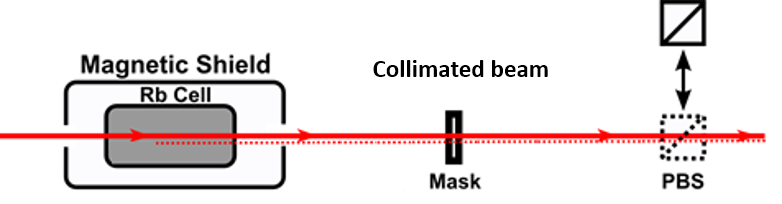 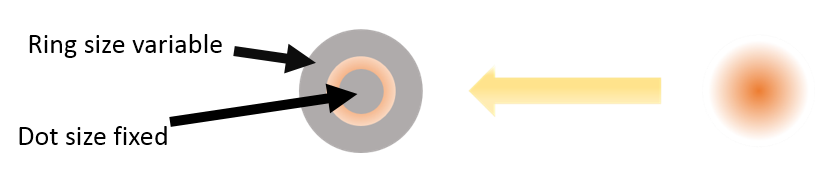 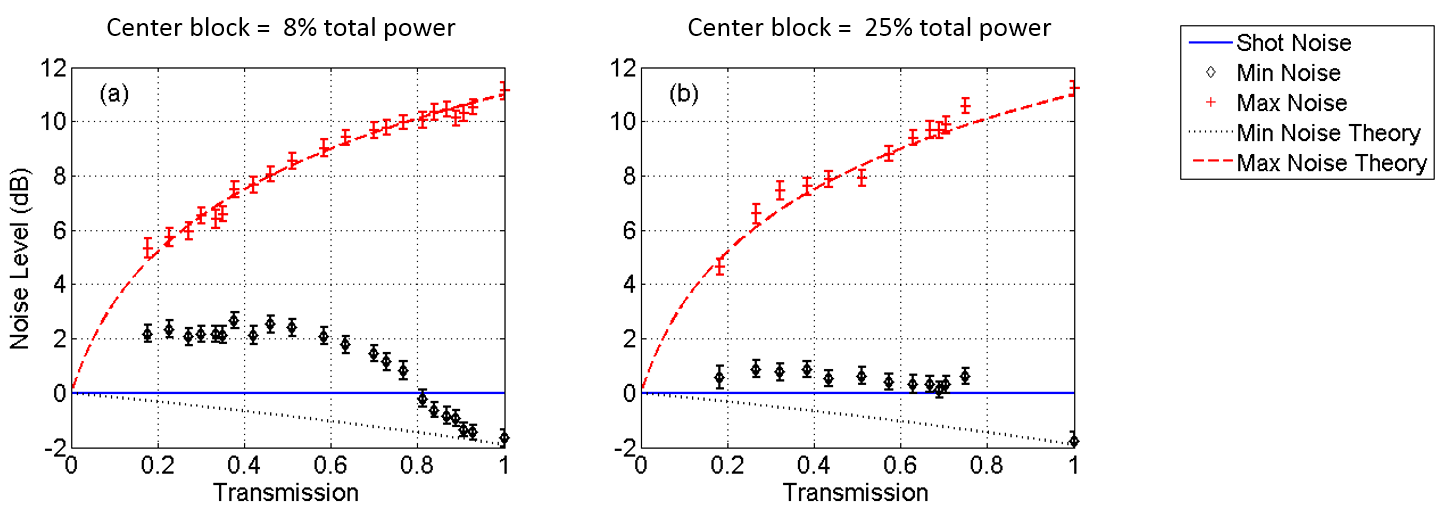 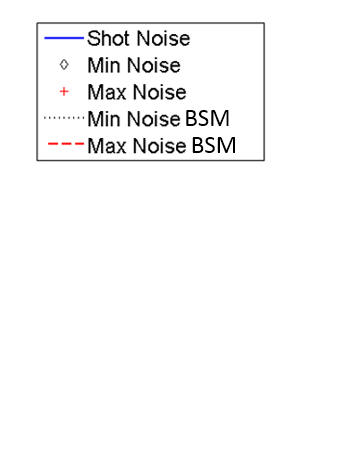 14
“Telescope”
15
Iris transmission fixed
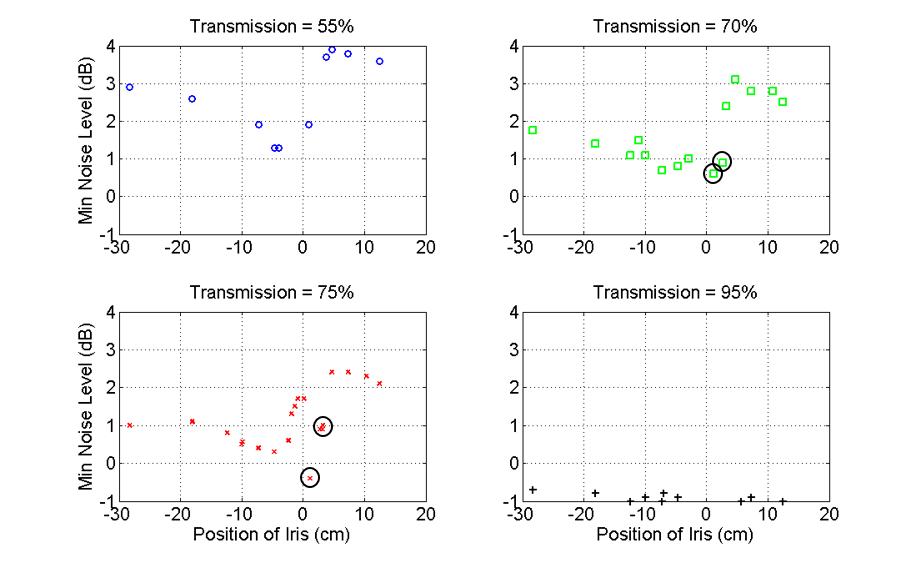 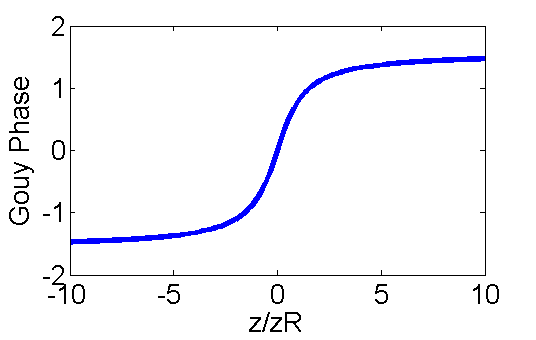 16
Theoretical explanation
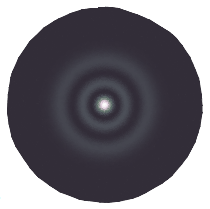 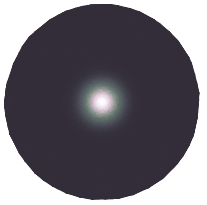 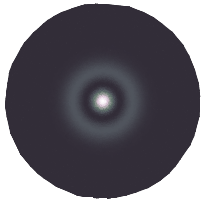 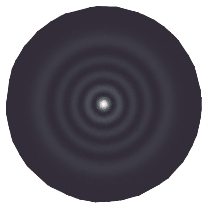 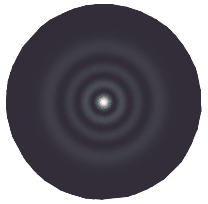 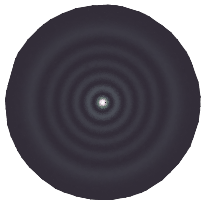 17
Figure credit: R. N. Lanning
Theoretical explanation
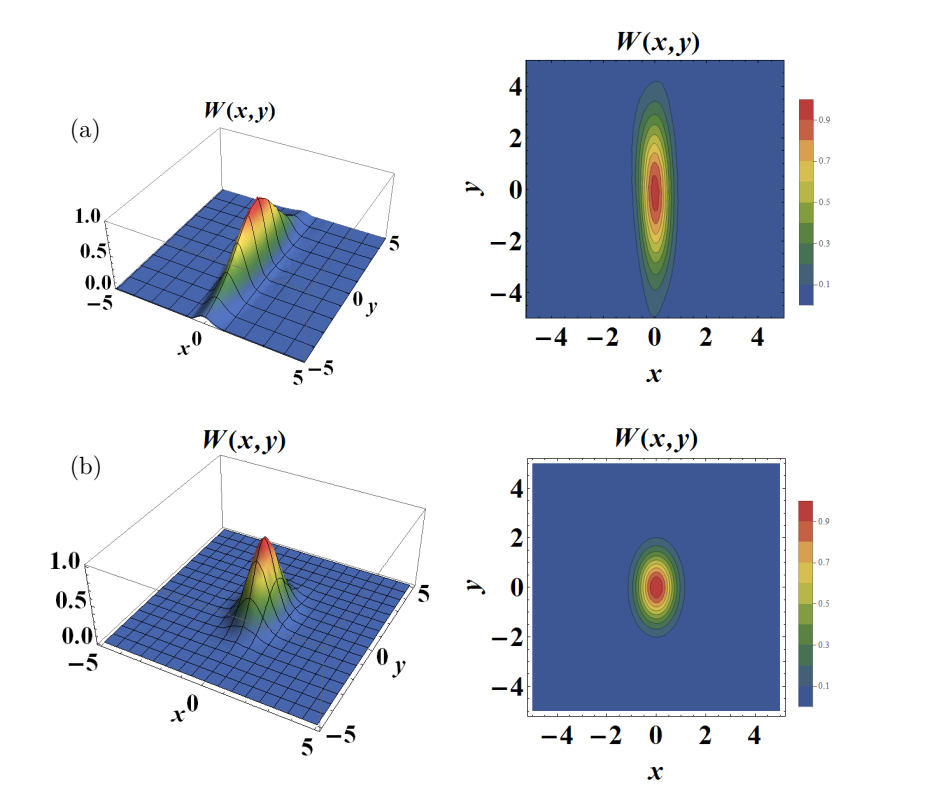 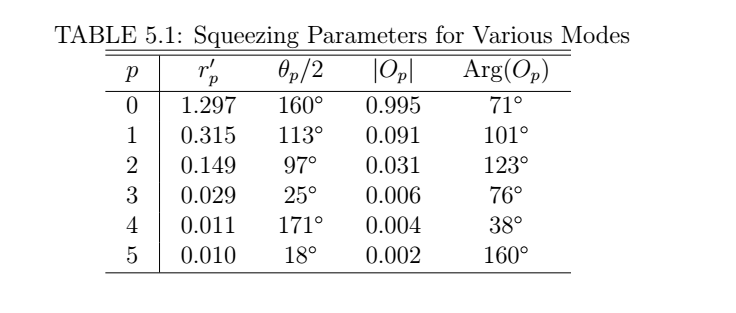 Multi-mode field generated in the vapor cell, resulting in a bad mode match and less effective detection of squeezing.

M Zhang, RN Lanning, Z Xiao, JP Dowling, I Novikova, EE Mikhailov
Physical Review A 93 (1), 013853
18
Iris size fixed
19
Optical depth study – multipass
20
Squeezing dependence on optical depth
21
Squeezing dependence on optical depth
22
Two cells
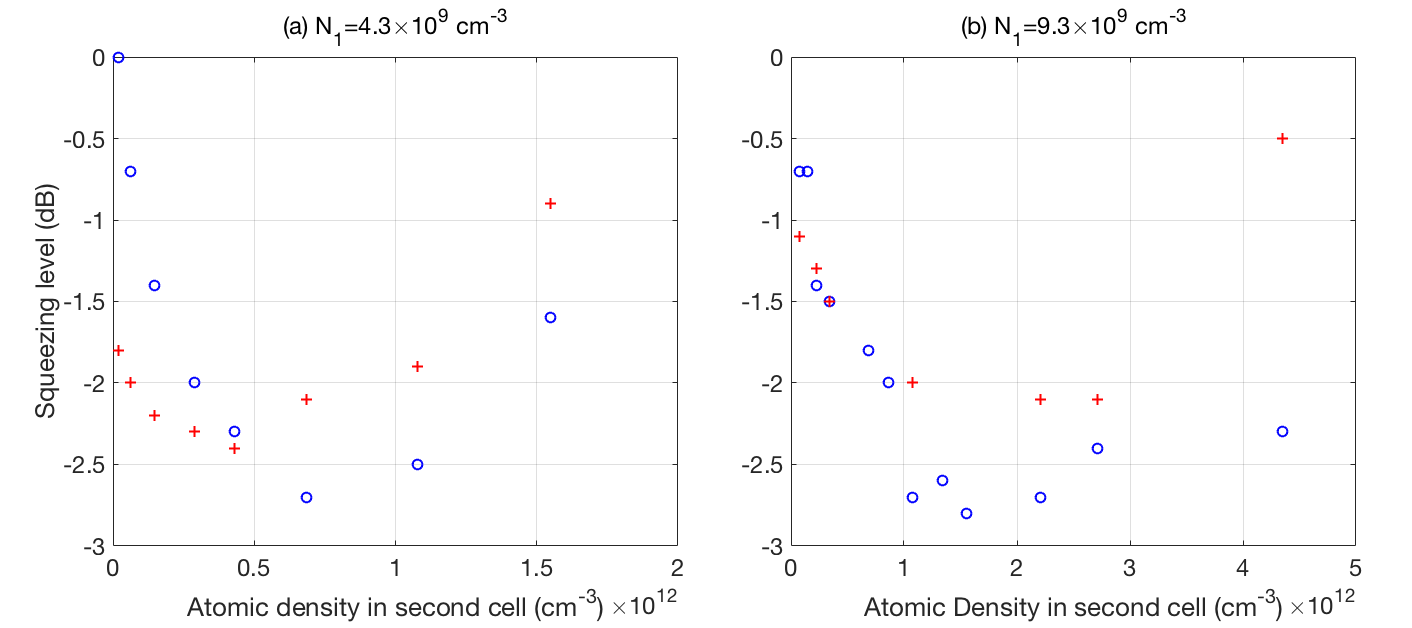 23
Entangled position
24
Spatial light modulator
A reflective device that changes the phase retardation of light incident on screen.
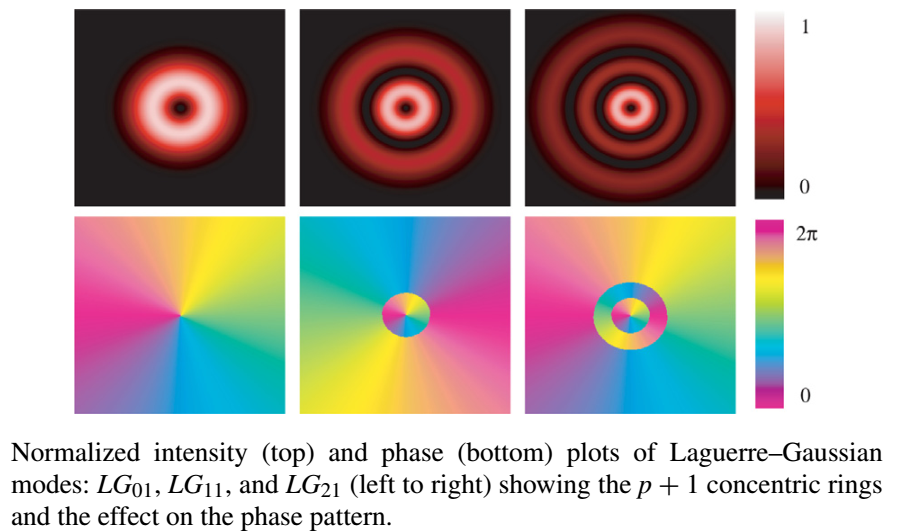 Yao, A.M., and Padgett, M.J. (2011) Orbital angular momentum: origins, behavior and applications. Advances in Optics and Photonics, 3 (2). p. 161. ISSN 1943-8206
25
Change beam shape with SLM-phase modulation
26
Change of pump
The SLM changes the pump beam shape to generate different amount of noise suppression.
Squeezing is detected by the spectrum analyzer and sent to the optimization algorithm to decide how to modify the phase mask.
27
Feedback loop and Optimization algorithm
28
Optimized squeezing
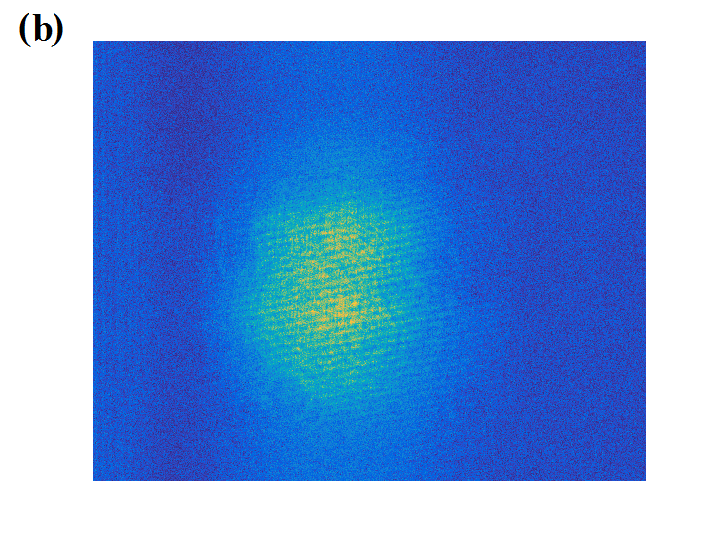 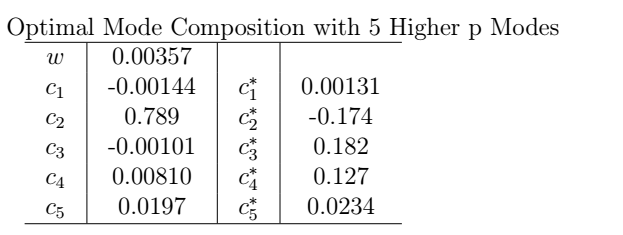 Original squeezing =  -2.0 dB
Improved squeezing =  -2.3 dB
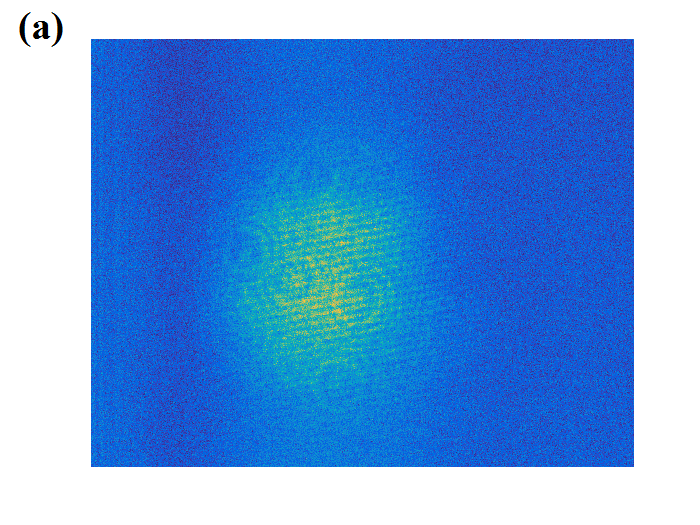 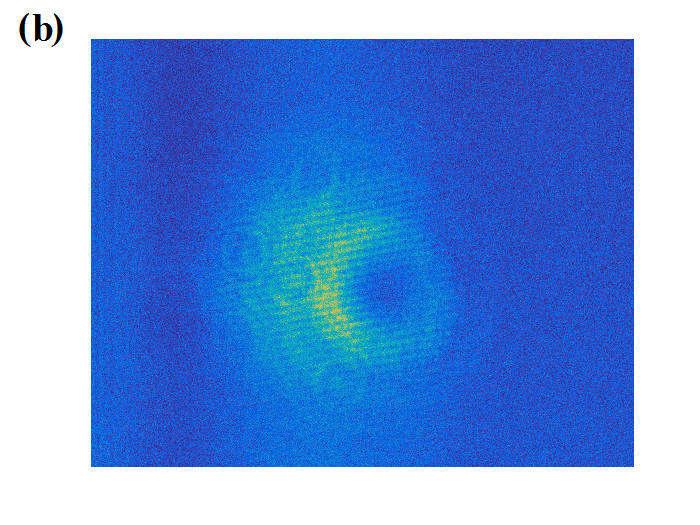 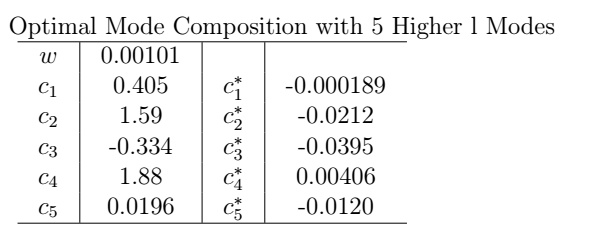 Original squeezing =  -0.7 dB
Improved squeezing =  -1.2 dB
29
Change of Local Oscillator
Original squeezing = -1.8 dB
Squeezing with SLM on = -1.0 dB
30
Direct observation of beam
Camera: Princeton Instruments PIXIS
Attenuator : neutral density filters
31
Noise calibration in a coherent beam
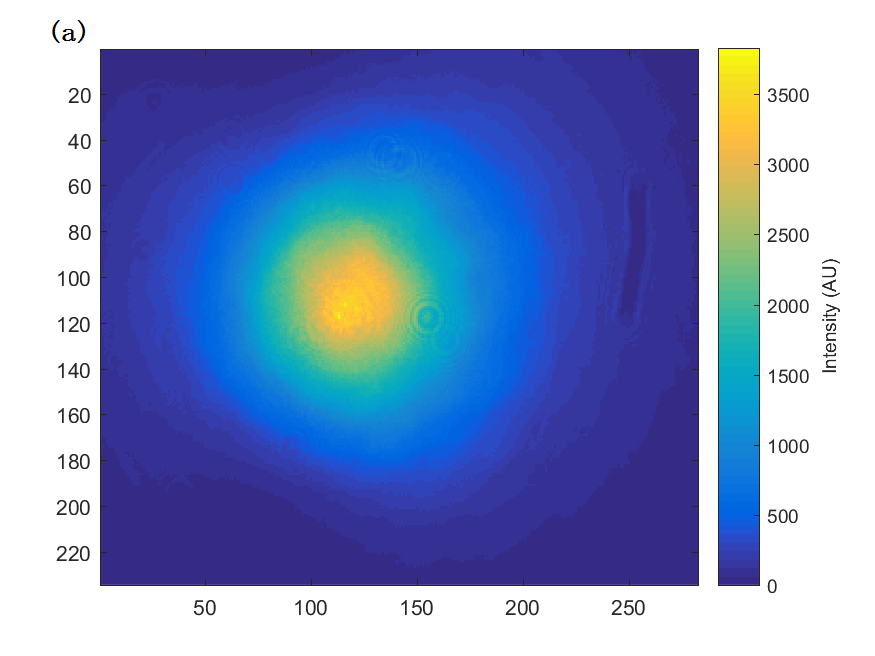 32
Figure credit: K. T. Kutzke
Noise statistics
33
Figure credit: K. T. Kutzke
Noise in a local oscillator
34
Squeezed field
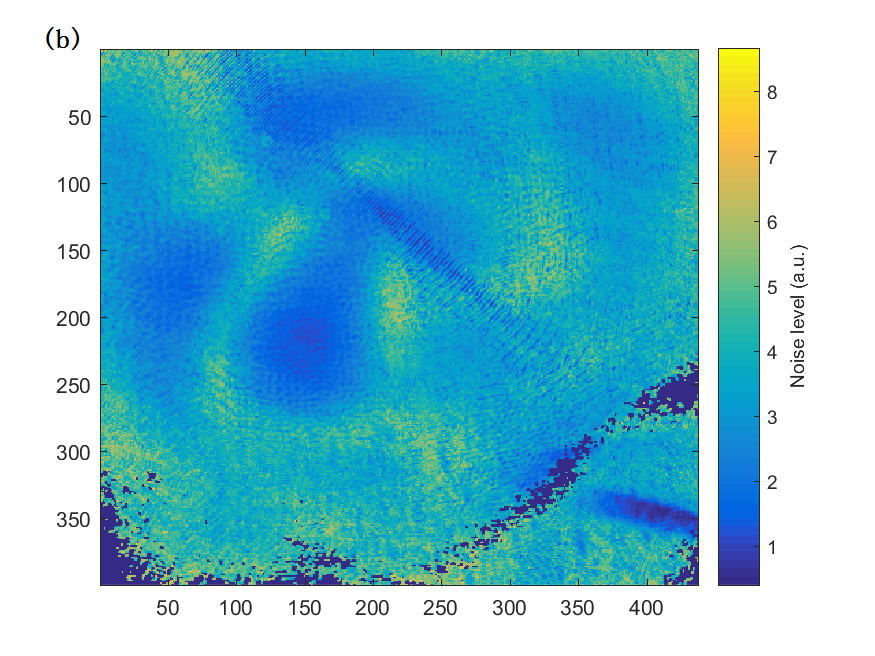 The normalized noise map has a clear spatial structure.
35
Figure credit: K. T. Kutzke
Noise structure in a squeezed vacuum field
36
Figure credit: K. T. Kutzke
Conclusions
We are able to produce -2.7 dB of squeezing below shot noise
The squeezed vacuum field generated in hot Rb vapor is in a multi-mode structure
The optical depth of medium is not the only factor that determines squeezing
Pump beam shape influences the squeezing generated in the medium, and is possible to improve it.
With a quantum noise limited camera, we can see a spatial dependence of noise in the squeezed vacuum field.
37
Acknowledgment
This project is supported by AFOSR grant FA9550-13-1-0098.
Louisiana State University
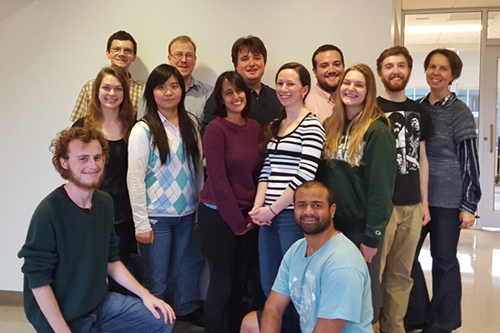 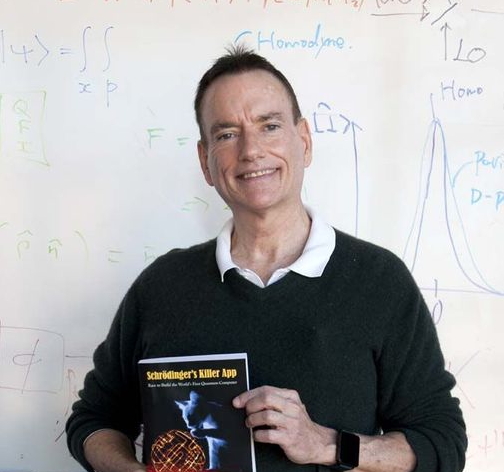 Jonathan P. Dowling
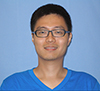 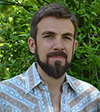 Quantum Optics Group @ College of William and Mary
R. Nicholas Lanning
Zhihao Xiao
38